Mobile intimacy: la comunicación mobile dating y la transformación de las relaciones afectivo-sexuales
Carles Roca-Cuberes
Olatz Larrea
Pilar Medina
Michael Mora
Miquel Rodrigo
Arnau Roig
RAFAEL VENTURA
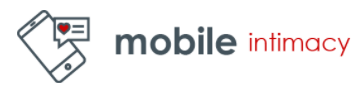 Examinar el fenómeno de mobile dating, atendiendo a sus aspectos culturales
Transformación de las relaciones afectivo-sexuales
El inicio y formación de relaciones afectivo-sexuales mediadas por mobile dating ha experimentado un auge exponencial en los últimos años
Comprender las motivaciones, los usos y prácticas y la comunicación/interacción entre usuarios 
Perspectivas teóricas:
Teorías sobre el amor, las relaciones y la sexualidad en la era contemporánea
Aproximaciones a la comunicación e interacción interpersonal sobre el inicio y formación de relaciones
PRESENTACIÓN GENERAL DEL PROYECTO
OBJETIVO GENERAL: investigar el impacto de mobile dating en las relaciones afectivo-sexuales en España

OE1: Explorar los usos, prácticas y motivaciones de los usuarios de mobile dating
OE2: Examinar los modos de auto-presentación de los usuarios de mobile dating a través de sus perfiles (fotos, biografías y descripciones personales)
OE3: Evaluar el impacto que el diseño, funciones y prestaciones (affordances) de las dating apps tienen en los usos y prácticas de mobile dating
OE4: Describir los patrones de interacción/comunicación en las relaciones afectivo-sexuales mediadas por mobile dating
OBJETIVOS DE INVESTIGACIÓN
METODOLOGÍA
OE1: Explorar los usos, prácticas y motivaciones de los usuarios de mobile dating: ENTREVISTAS
OE2: Examinar los modos de auto-presentación de los usuarios de mobile dating a través de sus perfiles (fotos, biografías y descripciones personales): ENTREVISTAS, ETNOGRAFÍA VIRTUAL, ANÁLISIS DEL CONTENIDO
OE3: Evaluar el impacto que el diseño, funciones y prestaciones (affordances) de las dating apps tienen en los usos y prácticas de mobile dating: ENTREVISTAS, ETNOGRAFÍA VIRTUAL, ANÁLISIS DEL CONTENIDO
OE4: Describir los patrones de interacción/comunicación en las relaciones afectivo-sexuales mediadas por mobile dating: ANÁLISIS DE LA CONVERSACIÓN
METODOLOGÍA
METODOLOGÍA: ENTREVISTAS
METODOLOGÍA: ENTREVISTAStemas
Diferencias entre hombres y mujeres en cuanto a su auto-percepción y presentación del cuerpo
Diferencias de género en las motivaciones, usos, prácticas y experiencias en Tinder
Motivaciones de las prácticas de ‘sexting’ a través de las aplicaciones móviles
Experiencias de rechazo en Tinder
Prácticas de uso de aplicaciones de citas por parte de hombres homosexuales en relaciones abiertas
METODOLOGÍA: ENTREVISTASguion
‘Hetero’
‘Gay’
METODOLOGÍA: ENTREVISTASMuestra
Submuestra 1 (‘hetero’): 
40 sujetos usuarios de apps de citas: 10 hombres jóvenes heterosexuales (18-28 años); 10 hombres adultos heterosexuales (a partir de 40 años); 10 mujeres jóvenes heterosexuales (18-28 años); 10 mujeres adultas heterosexuales (a partir de 40 años)
Submuestra 2 (‘gay’):
20 Hombres homosexuales con pareja y en relación abierta, usuarios de aplicaciones de citas
Si es posible: 10 en la franja joven (18-28 años) y 10 en la franja adulta (40 años o más).
Si es posible: hasta la mitad de los entrevistados se identifican como “oso” (bear)
METODOLOGÍA: ENTREVISTASTrabajo de campo
Captación
Realización de las entrevistas y grabación
Transcripción
Producción de 5 informes parciales
OE2: Examinar los modos de auto-presentación de los usuarios de mobile dating a través de sus perfiles (fotos, biografías y descripciones personales)
OE3: Evaluar el impacto que el diseño, funciones y prestaciones (affordances) de las dating apps tienen en los usos y prácticas de mobile dating
METODOLOGÍA: ANÁLISIS DE CONTENIDO Y ETNOGRAFÍA VIRTUAL
ANÁLISIS DE CONTENIDO
Recolección de datos
Observación
Análisis (protocolo)

ETNOGRAFÍA VIRTUAL
Observación
Autoetnografía
METODOLOGÍA: ANÁLISIS DE CONTENIDO Y ETNOGRAFÍA VIRTUAL
METODOLOGÍA: ANÁLISIS DE LA CONVERSACIÓN
OE4: Describir los patrones de interacción/comunicación en las relaciones afectivo-sexuales mediadas por mobile dating

Cómo?